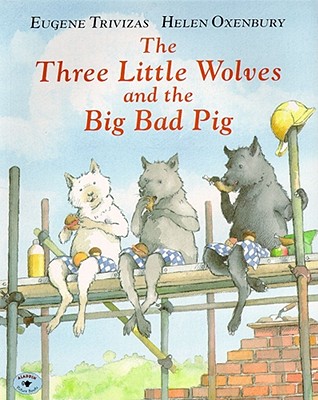 The Three Little Wolves and the Big Bad Pig
prowling
Looking for something secretly and quietly
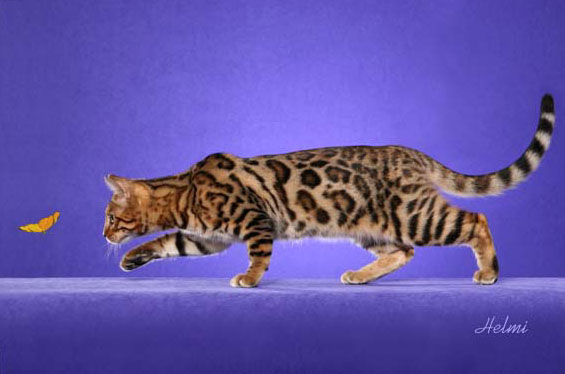 The cat was prowling  around, trying to catch the butterfly.
Prowling
Pretend that you are prowling.
If you are prowling you are…

Yelling
Stomping
Quiet as a mouse
Laughing
determined
Deciding to do something and sticking to it until it is done
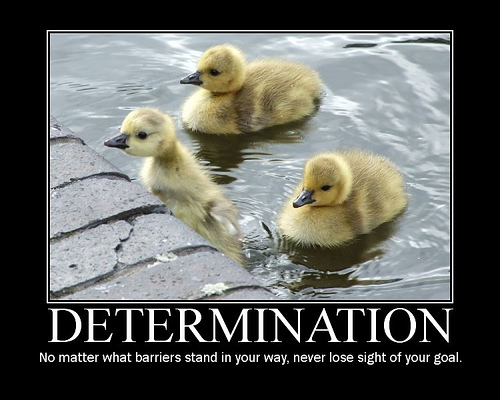 It was a tough job, but the ducks were determined to climb out of the water.
Determined
What do we say when we are determined to do a good job with our writing?

If you are determined, you say…
I can’t do it!
It’s too hard!
I can do anything!
scorched
Leaving a brown mark after being burned
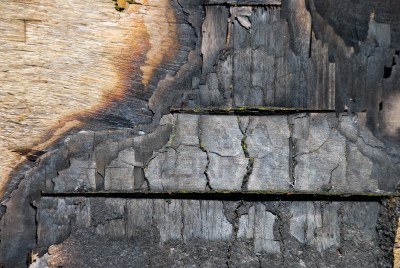 The wood was scorched from the fire.
Scorched
Who’s tail was scorched in The Three Little Javelinas?
Name some things that you could scorch your finger on.
What would you say if you scorched your finger?
Which goes with prowling?
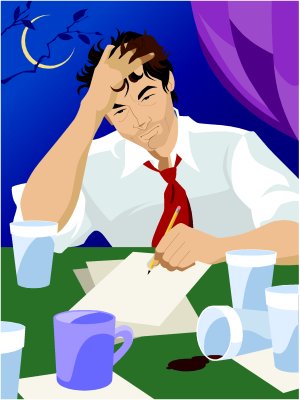 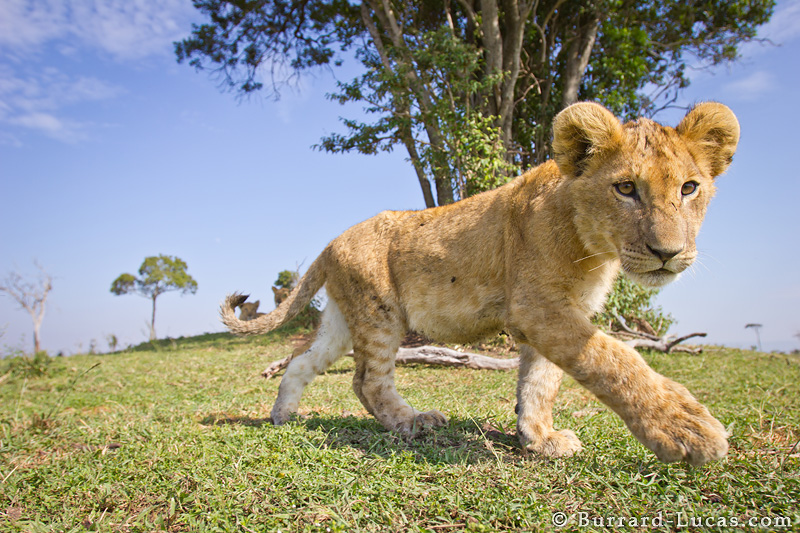 Which goes with determined?
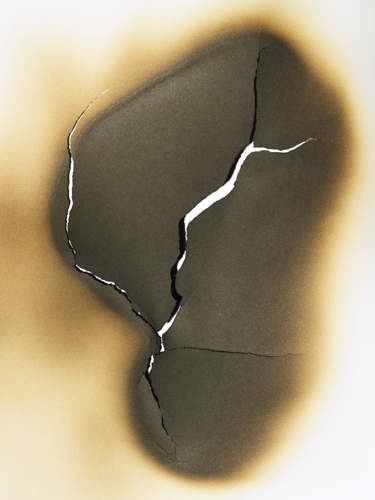 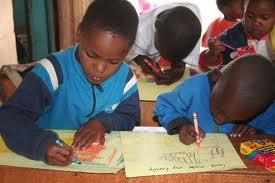 Which goes with scorched?
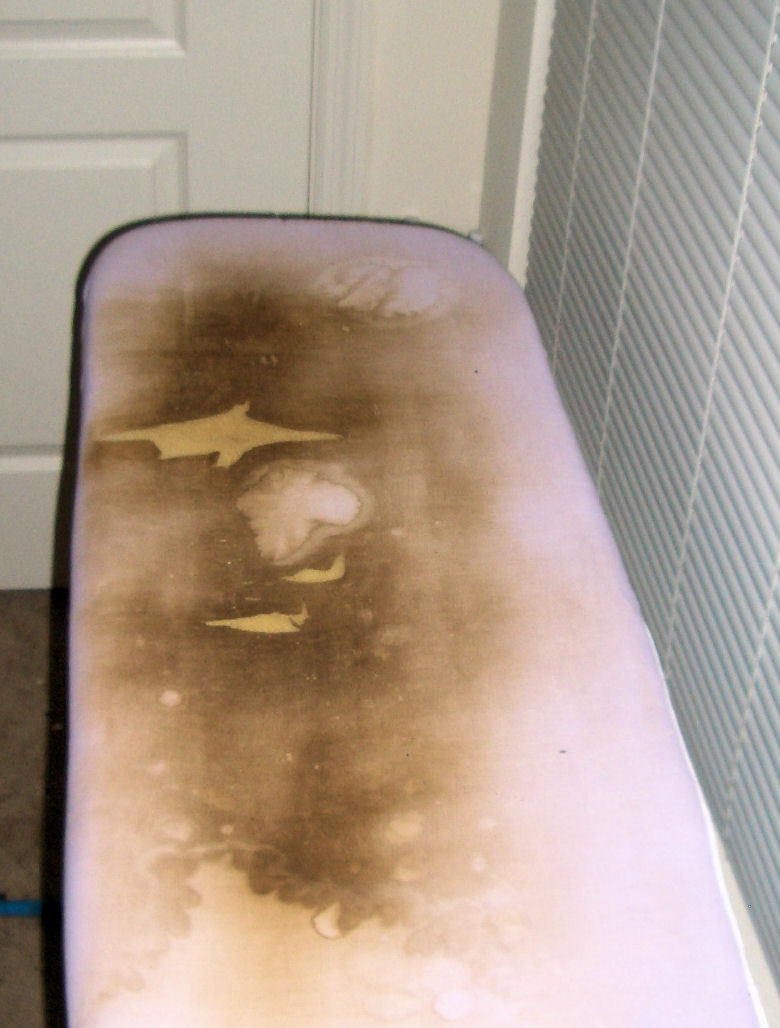 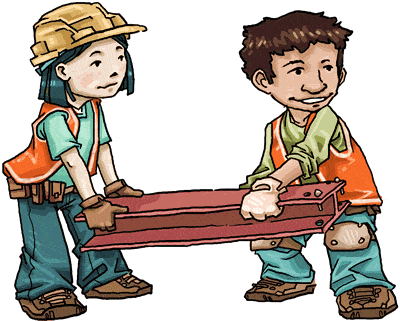 Which word goes with this picture?(prowling, determined, scorched)
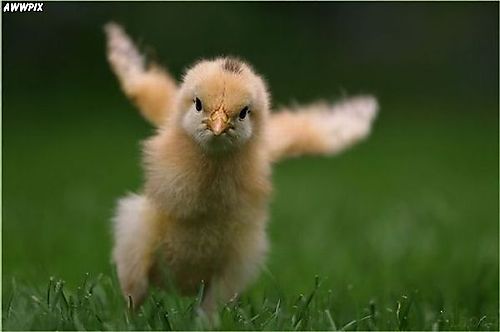 Which word goes with this picture?(prowling, determined, scorched)
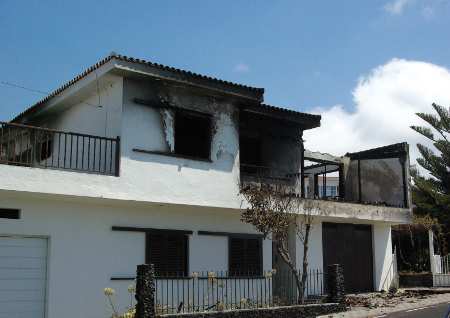 Which word goes with this picture?(prowling, determined, scorched)
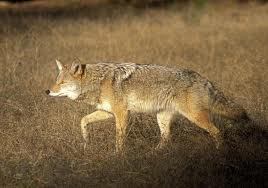